From Sprints to Sentience
How AI is Supercharging Agile Workflows
[Speaker Notes: What if your Agile team had game changing tools for crushing repetitive tasks and boosting collaboration? What I want to show you today is how AI is transforming workflows and giving you the tools to unlock your team’s full potential. 

But I’m not just going to talk about it – I’m going to show you some current reality using a new tool I’ve been building called Sierra Agility.]
About Me
40 years of IT experience 
33 years in leadership and management
CST since 2005
1300+ classes
24000+ students 
Instructor/Coach/Consultant
Supported 30+ Agile Transformations
The BIG Questions
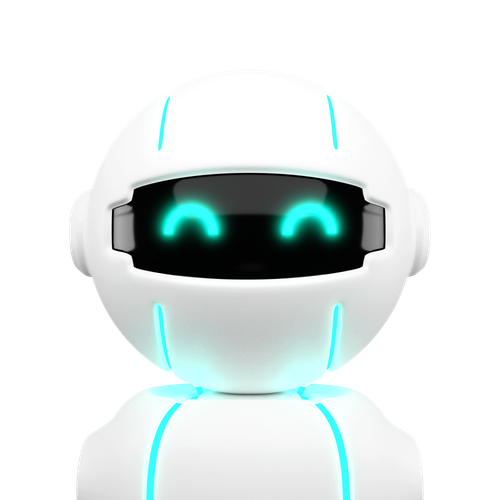 How can AI support Scrum teams?
How can AI support product development?
Is AI coming for my job?
The Role of AI in Agility
Making a Difference
Advantages and Futures
The Role of AI in Agility
The Fall of Waterfall
Market
User
Technology
Oculus Rift
(2016)
Amazon Echo (2014)
Gen-AI (2020)
The Law of Accelerating Returns
Siri
 (2011)
ChatGPT (2011)
eCommerce (2010)
iPhone (2007)
“We will see as much technological growth in the 21st century as we saw in 20 years in the 20th century.”
- Raymond Kurzweil
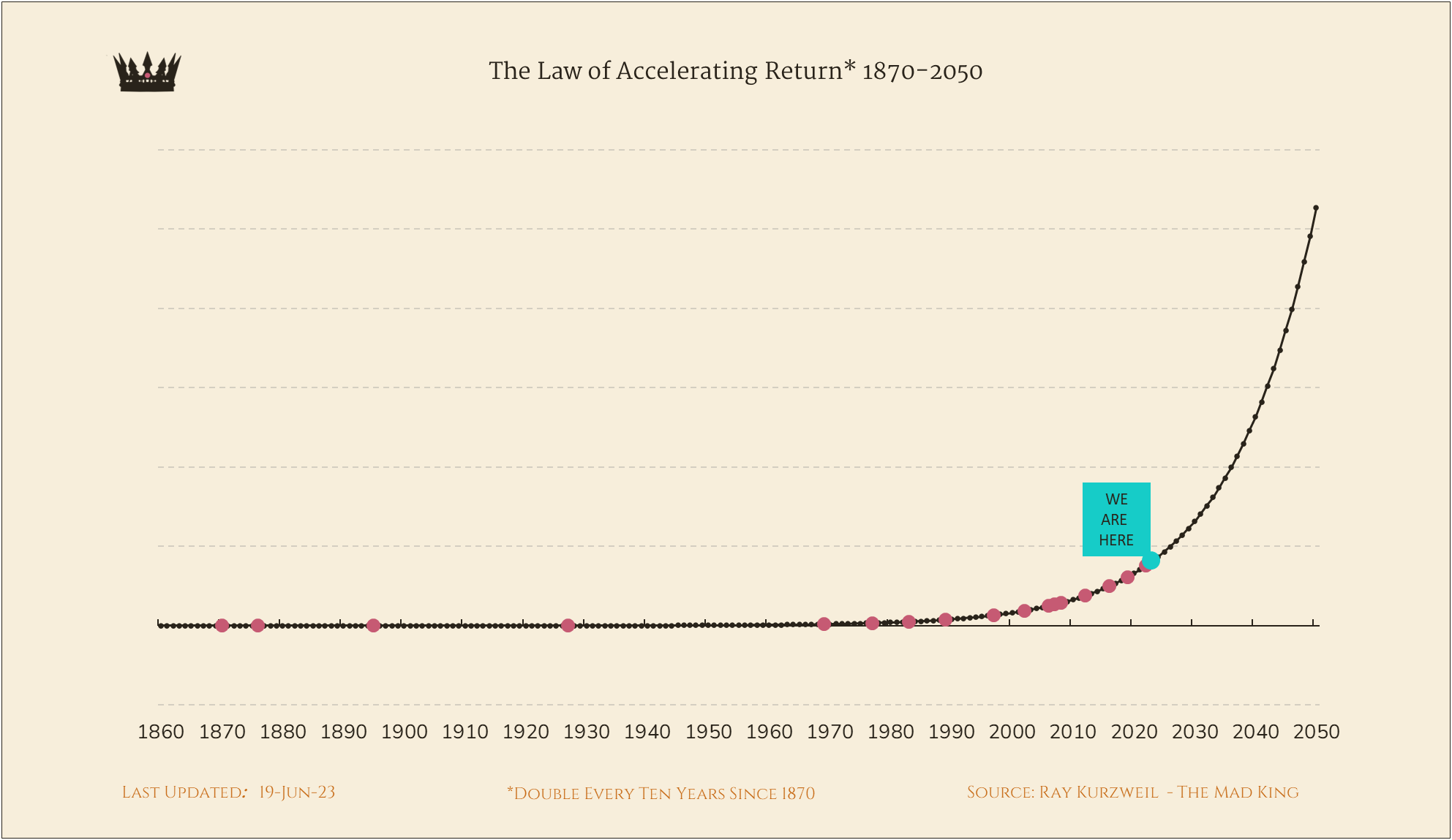 Cloud Computing (2006)
Social Media (2002)
Internet (1995)
Telephone
(1876)
Personal Computers (1981-1985)
Space Travel
(1957)
Telegraph (1876)
Television
(1920)
Transistors
(1947)
Computers
(1941)
Automobile (1886)
Sentient Sprinting
“By augmenting the workflow of the sprint with AI, we re-instill the wonder and innovation inherent in creating valuable outcomes for the world.”
AIs Replaces Developers? NO
“Hallucination”
Limited imagination
Making a Difference
The Challenges
How to be an effective Scrum Master
How to be an effective Product Owner
Ineffective backlog item slicing
No product goals
Unclear product strategies
Poorly written sprint goals
Time intensive acceptance criteria writing
Over-planning the Sprint
Unidentified dependencies between backlog items
[Speaker Notes: While these are difficult challenges, the opportunities they present for artificial intelligence to elevate Scrum team members and improve how individuals interact and how they get work done.]
Introducing Sierra Agility
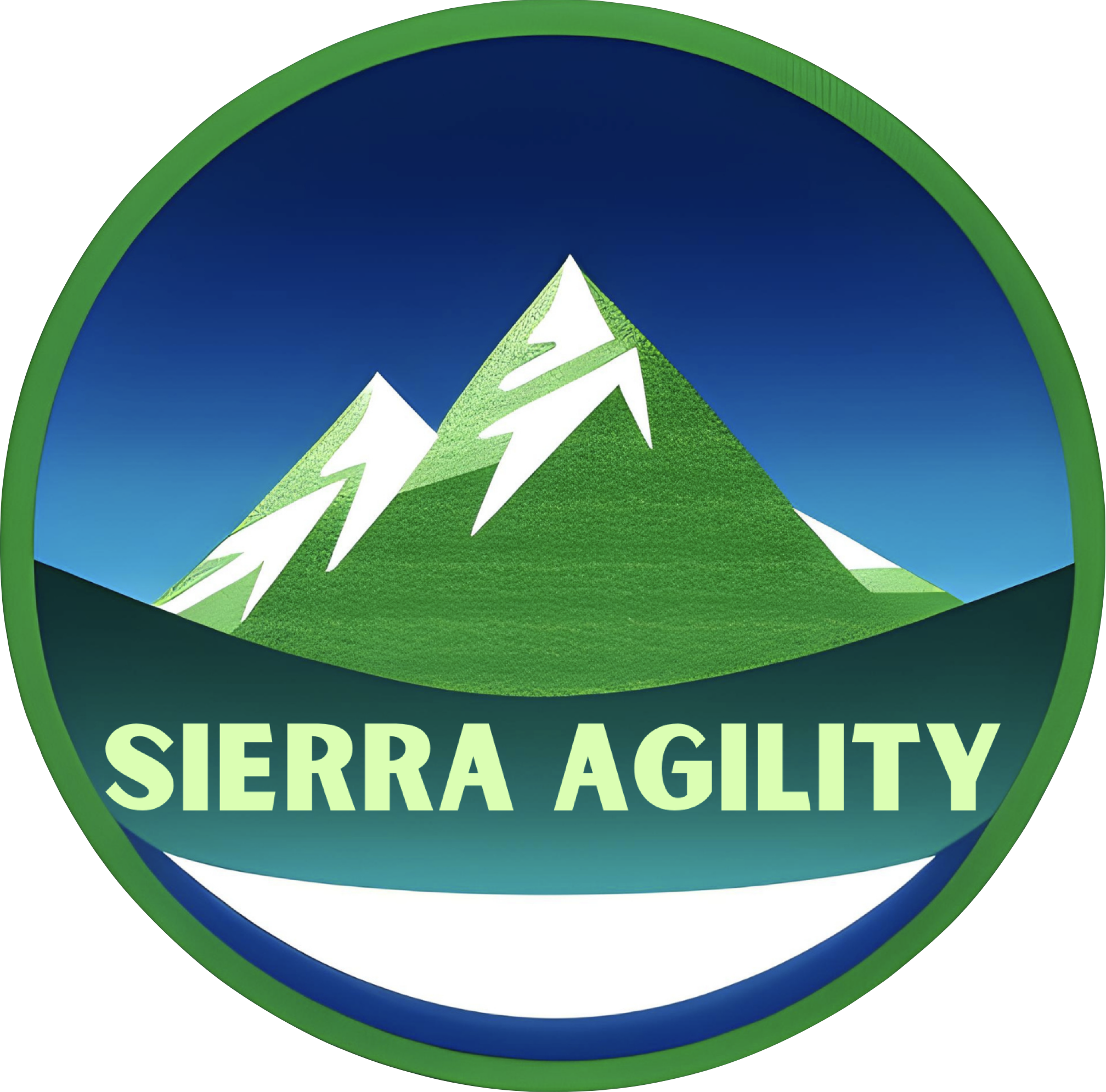 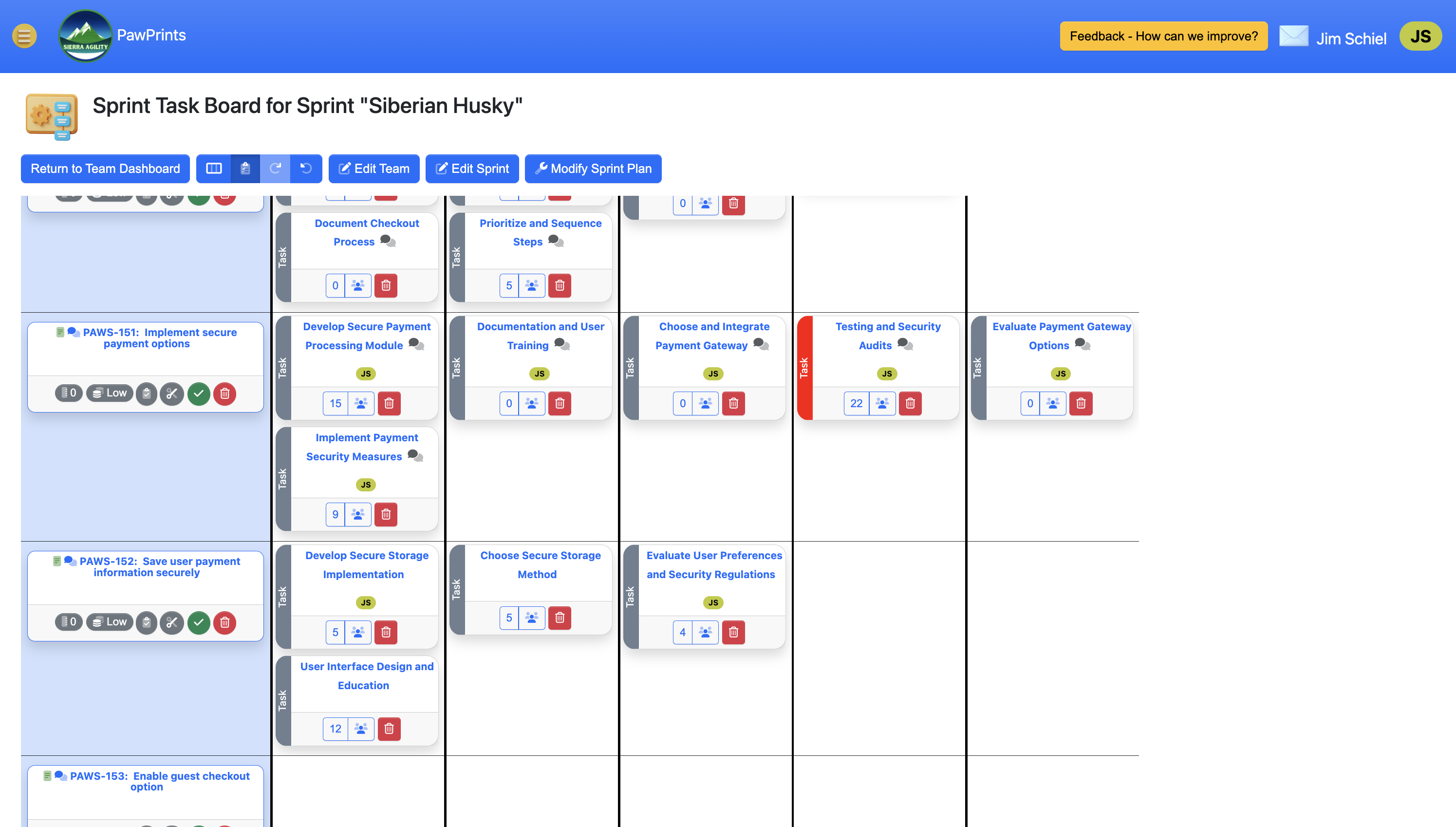 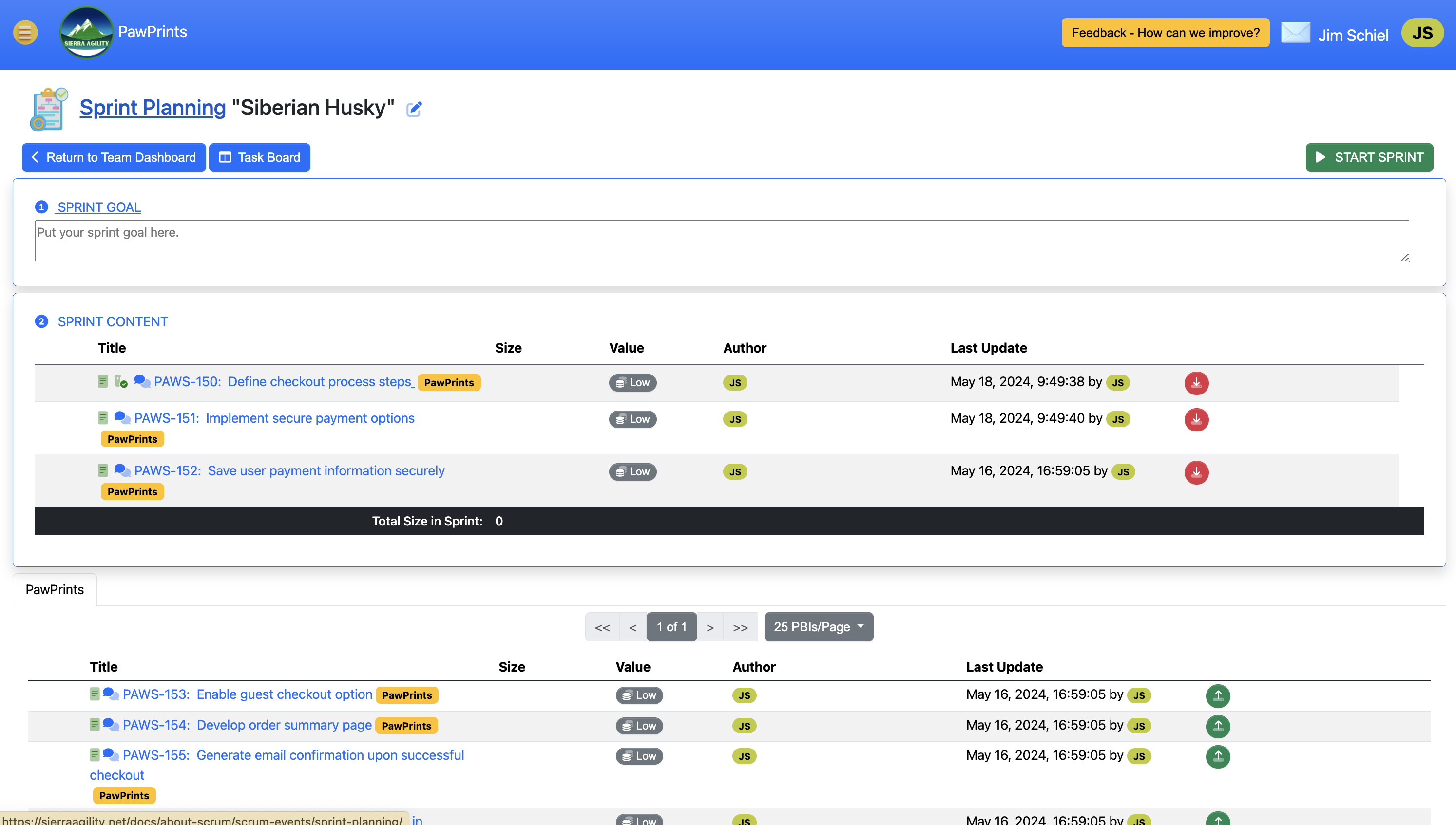 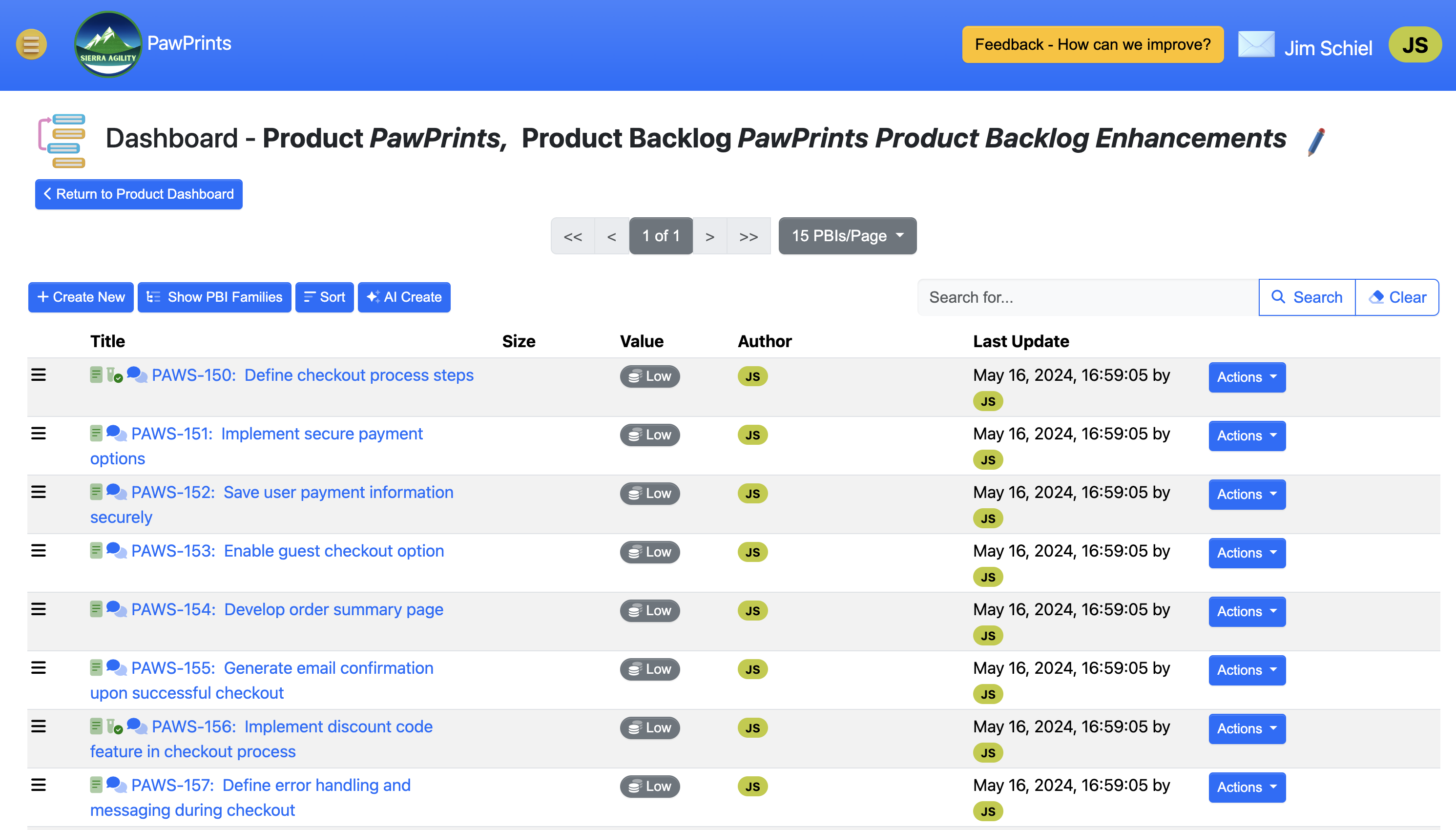 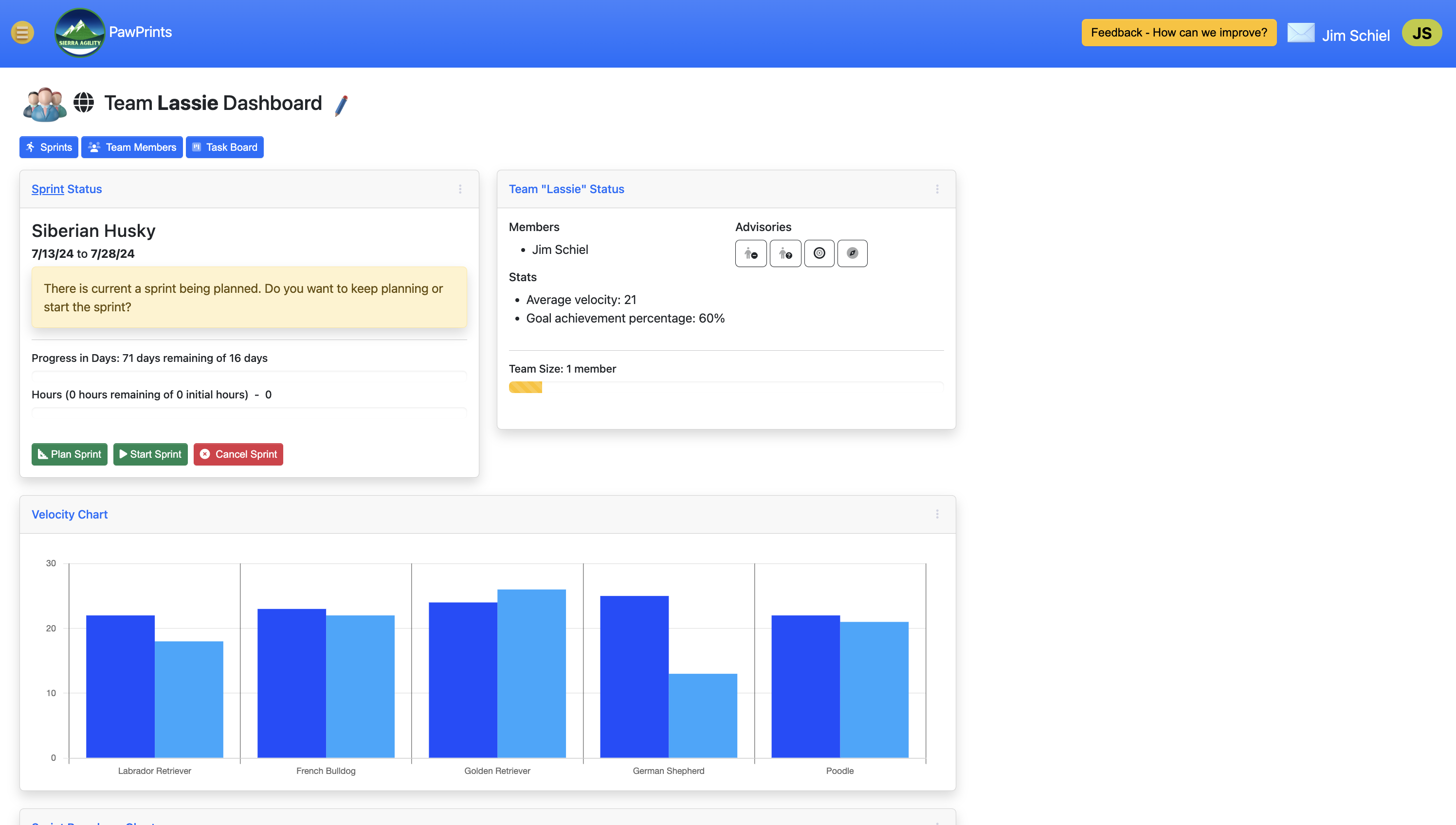 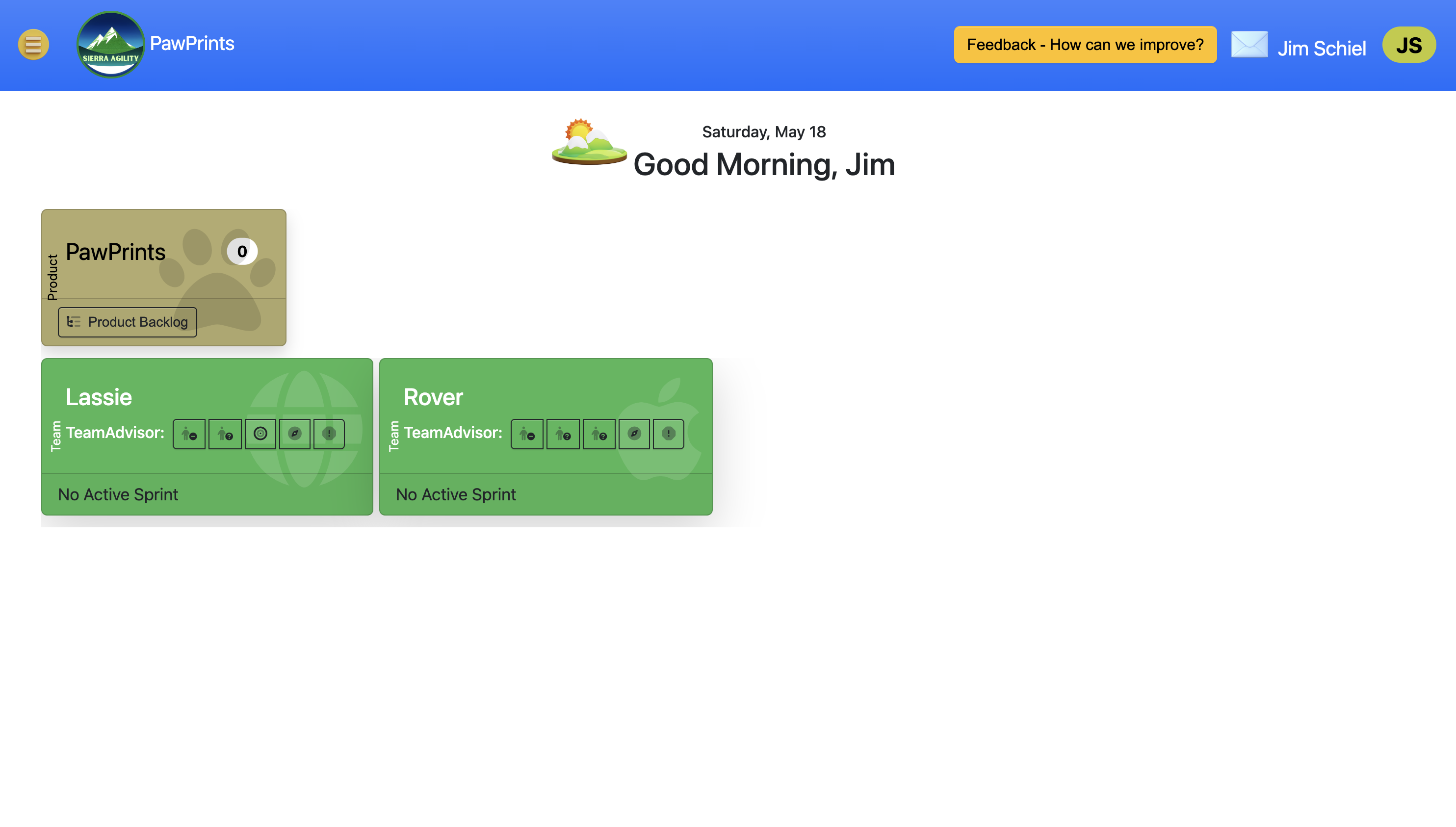 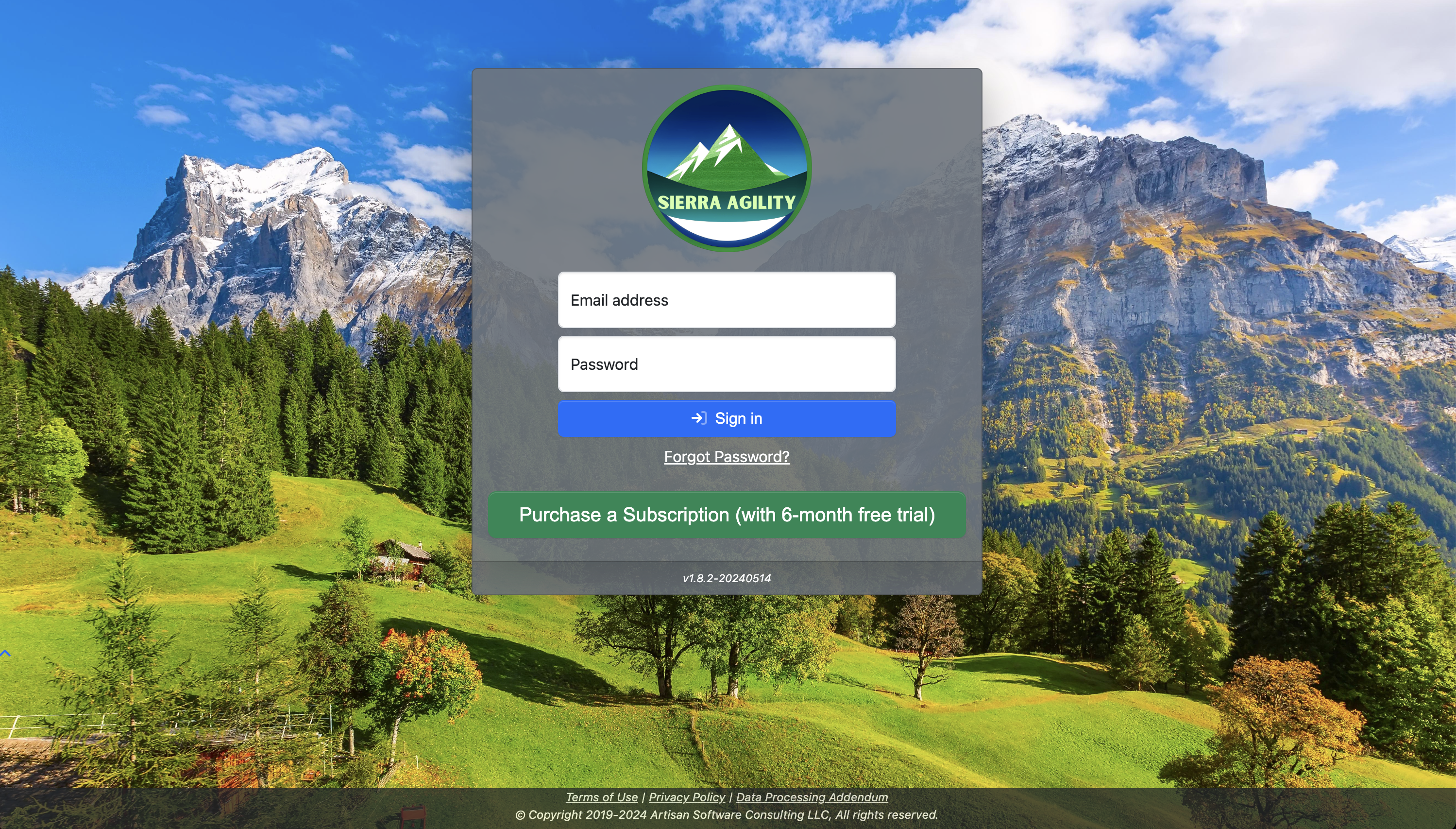 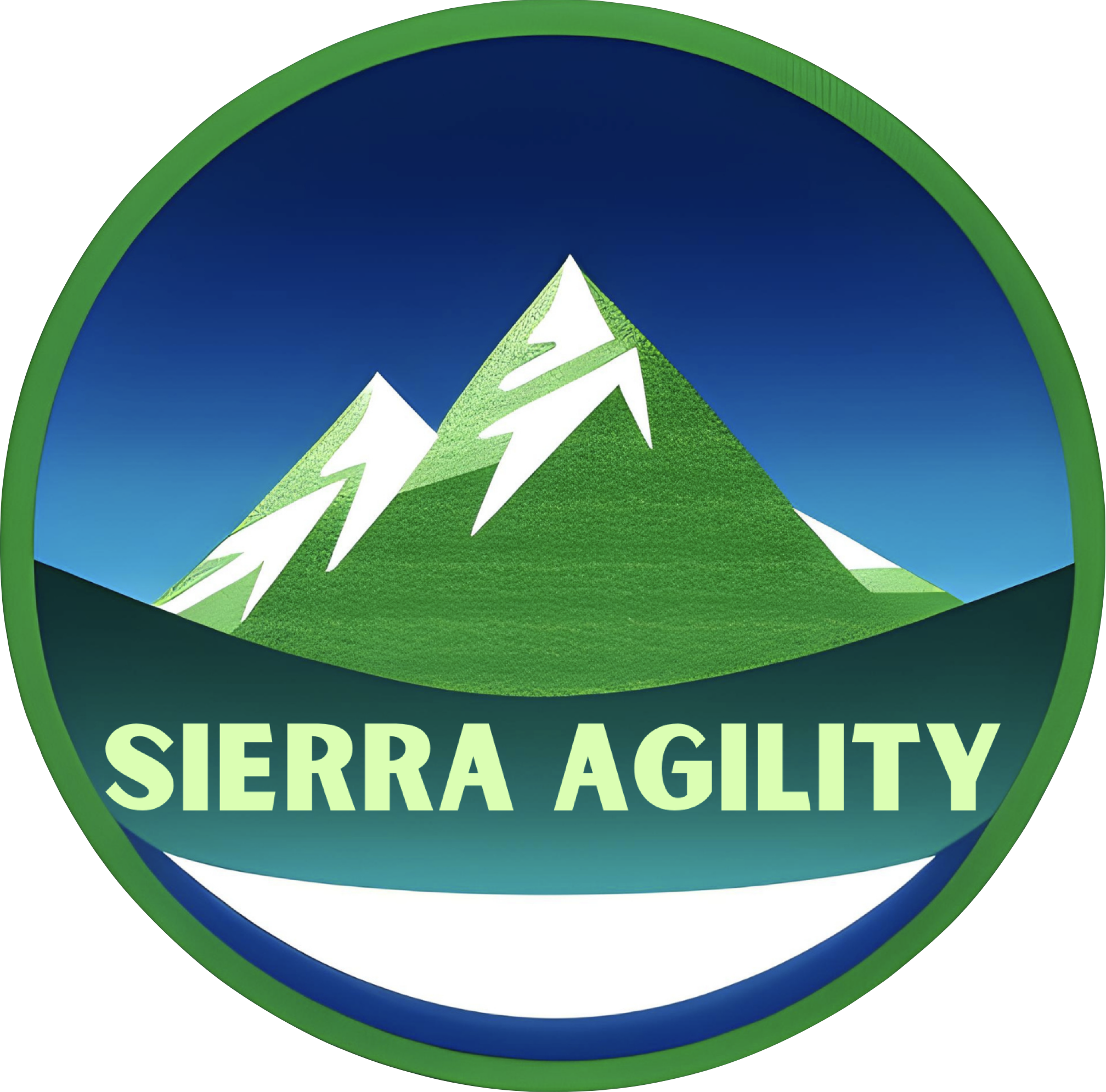 For Scrum teams
AI enabled (Spark)
Currently in beta
“Sentient” workflow
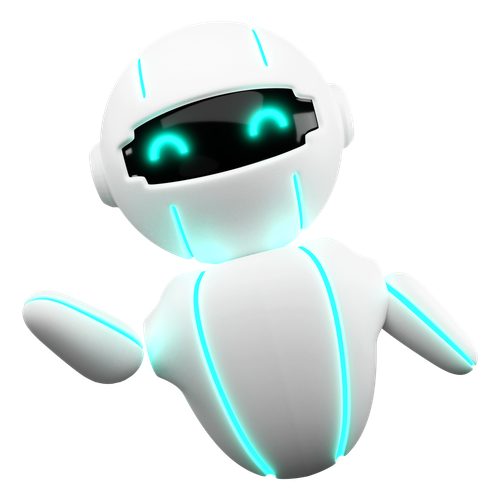 [Speaker Notes: Spark’s job is to take what we already do (maintaining product backlogs, managing sprints, tracking work) and create a sentient workflow – that is, a workflow that, instead of relying on humans for everything, starts helping get the work done for us.]
Something Simple to Start…
Sprint names
Sprint length
Recommend capacity
Daily Recommendations
Accountability specific
Expertise driven
Data driven
Goal achievement
Task burndown
Product backlog condition
[Speaker Notes: Looks at team goals and achievements
Does a regression analysis on the task burndown
Looks at the condition of the product backlog (value, sizing, order,…)
AIs can be taught – we’ve put years of experience into our AI assistants and we’re constantly adding more]
The Game Changers
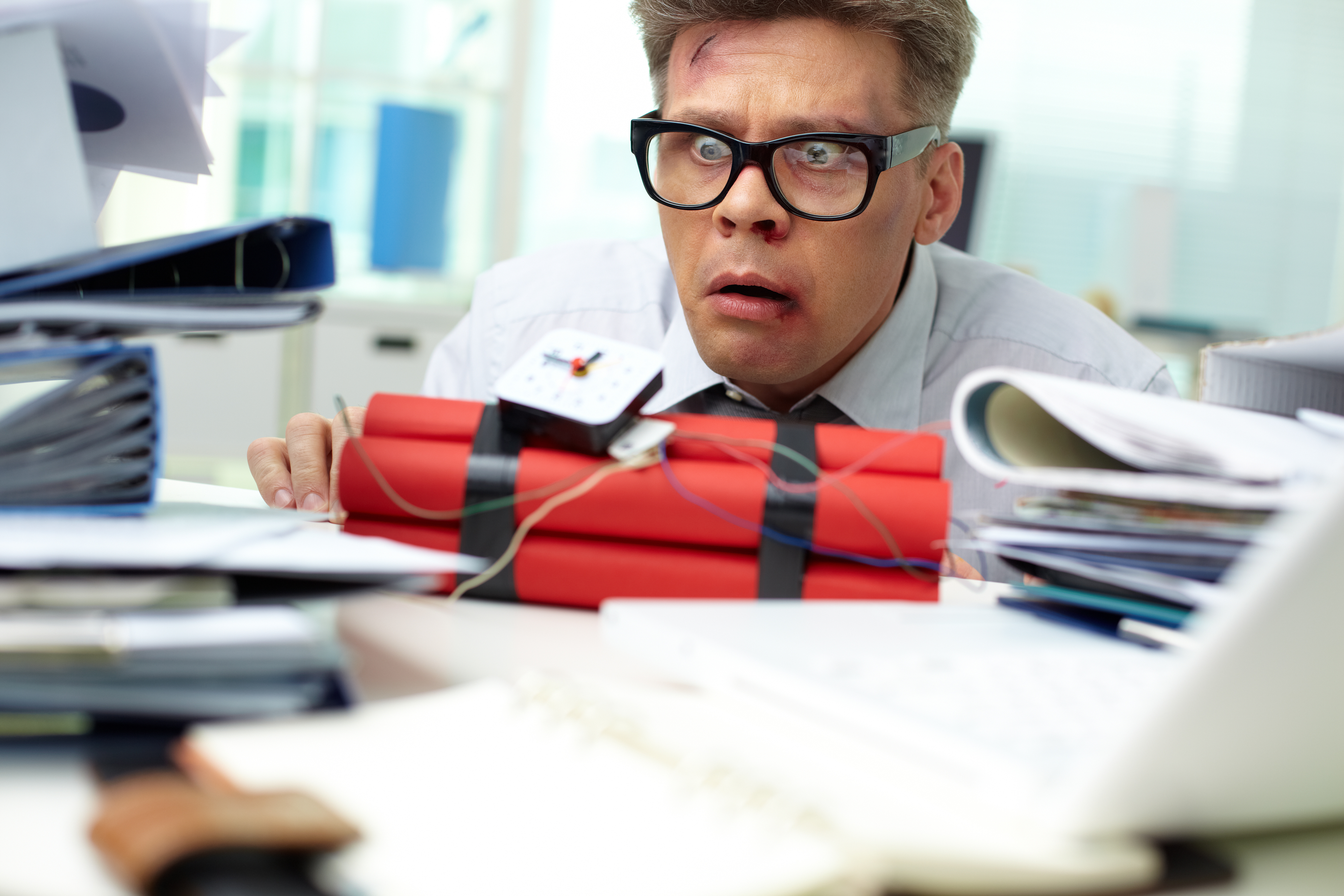 Game Changer #1Product Goals
Poorly written
Not written
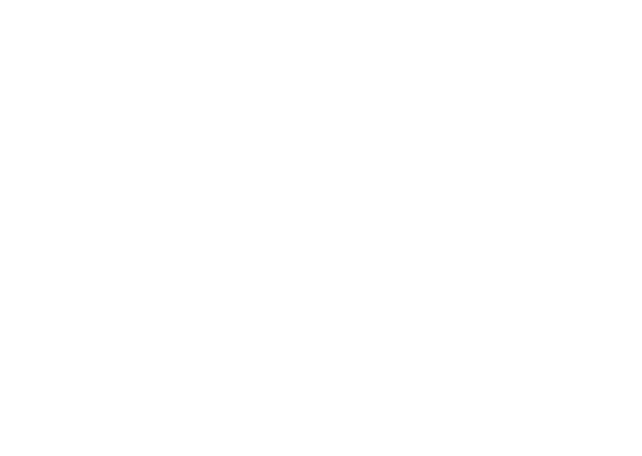 Confusion
Frustration!
Wasted Time
Defects
Missed Deadlines
Product Analysis
Product Vision
Strategic Goals
Competitor Info
Stakeholder Needs
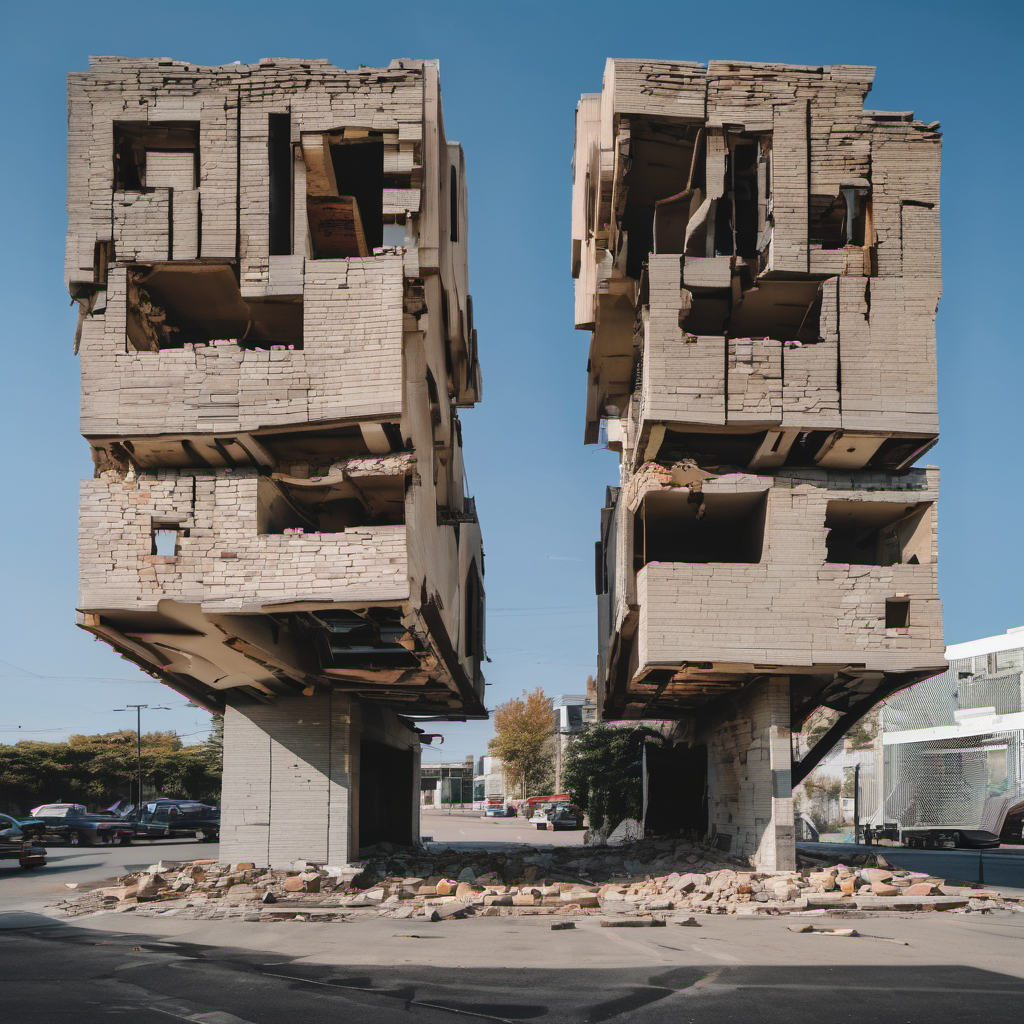 Game Changer #2Backlog Item Slicing
Need image
Ineffective
Too big
Horizontal
[Speaker Notes: Do you know what happens when your teams build poorly sliced backlog items? Backlog items that are too big, sliced horizontally, are solutions instead of needs?]
Technical Debt
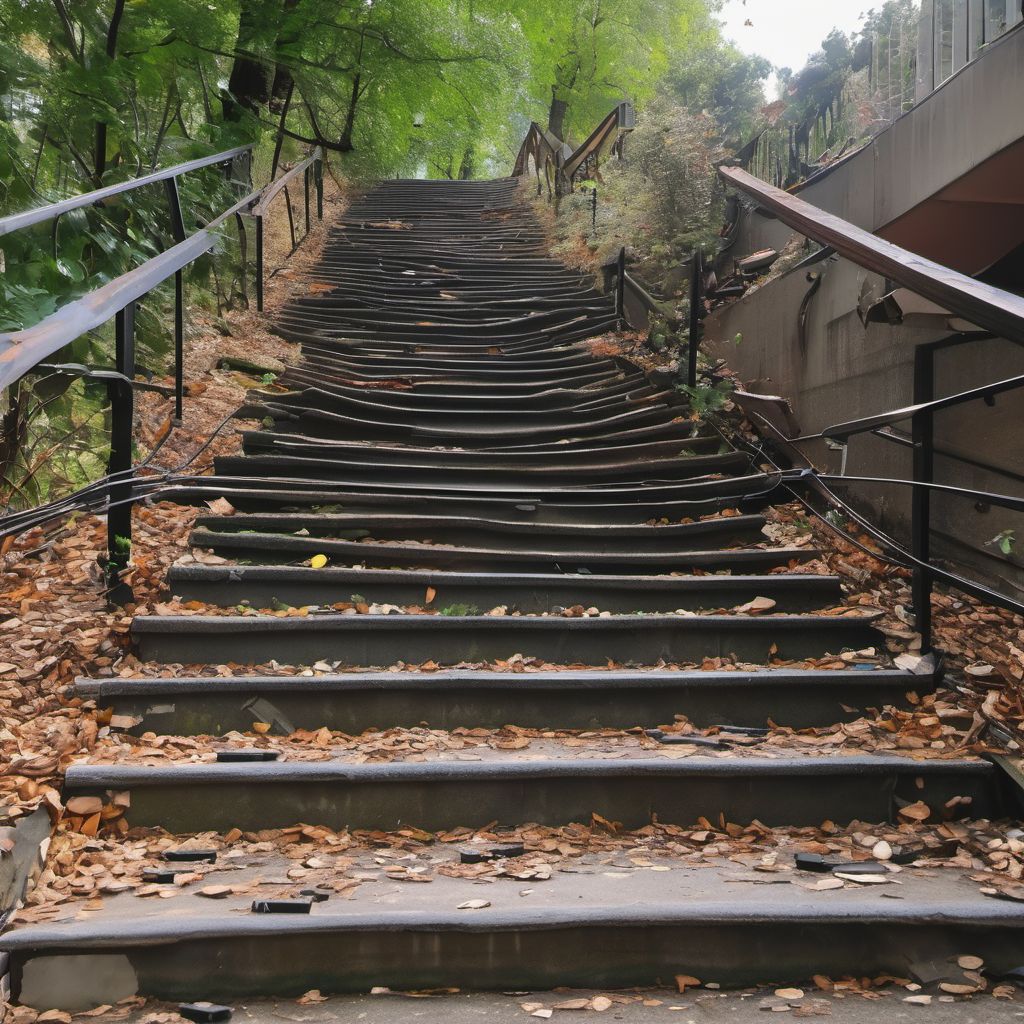 Game Changer #3Acceptance Criteria
Time consuming
Hard to write
Ineffective Planning
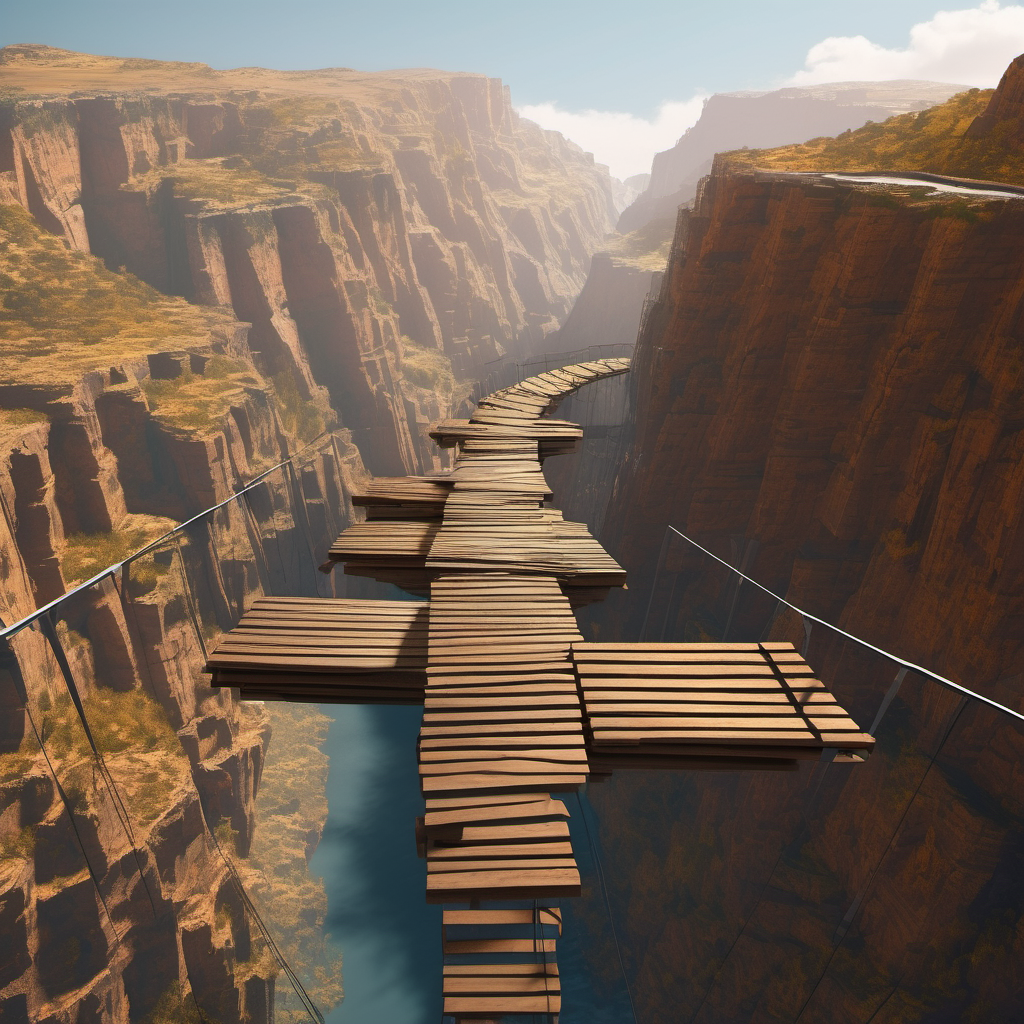 Game Changer #4Test Cases
Time consuming
Hard to write
Often skipped
More Debt!
Advantages and Futures
The Advantages of AI
Expert Knowledge
Easy to Train
Data Focused
In the (near) future…
Ideas to use in the team’s retrospective to generate action plans.
Solution approaches that can be included in team discussions.
Estimation support.
Automatic dependency identification 
Automatic task generation
Tasks that move themselves across the task board.
Abstraction of key discussion points auto-added to the right backlog items.
Alerting team members (other teams, stakeholders) on key events.
What’s Next?
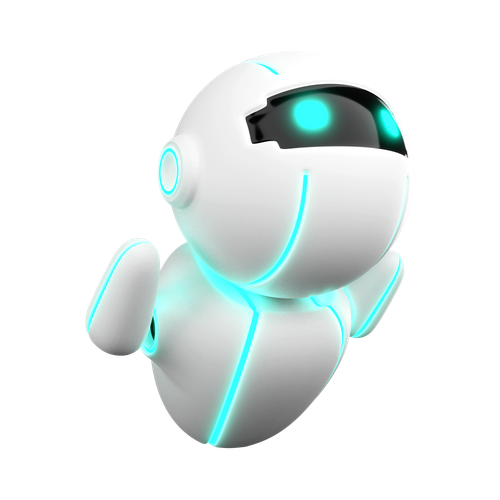 Try it out and see what’s possible!
Learn more about AI 
Use ChatGPT/Gemini yourself and with your teams
From Sprints to Sentience
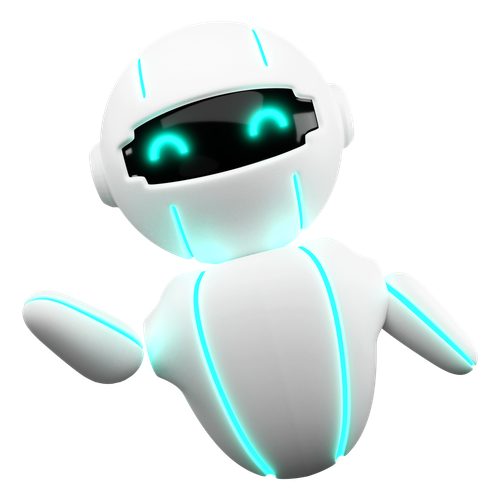 How AI is Supercharging Agile Workflows
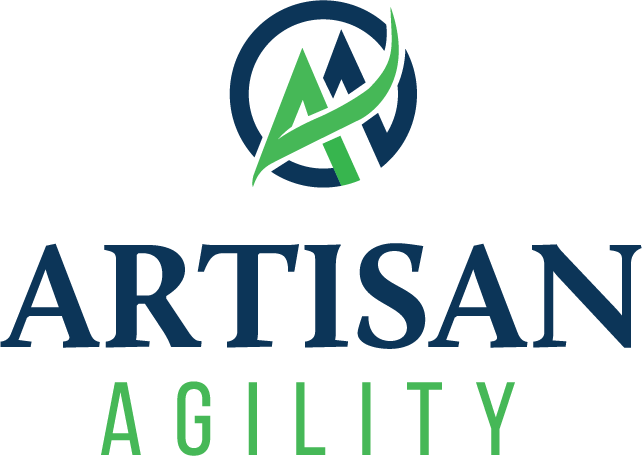